HIAS D&T Team Home Learning Resource
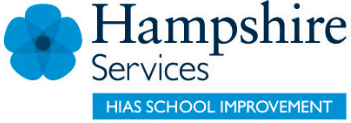 EquipmentYear 7
Food & Nutrition
Name:                                    Date:                                                                    Year 7 : Kitchen Equipment
PW1
Look and learn:  Many cooks, new and old obsess about their kitchen gear. There is a dizzying array of knives, mixers, stoves, etc., each claiming to help you be a better cook. Television and magazines would have you think you need a huge gleaming stainless-steel behemoth in order to turn out great food. That just isn’t so! Fancy kitchen appliances won’t make you a gourmet cook anymore than having a great table saw will make me an accomplished cabinet maker. In your lessons you will learn to use a range a kitchen equipment. Let's learn their names.
Practise: Can you match each piece of equipment with its correct name?

Sieve         Spatula       Fish Slice       Colander      Whisk       Food Processor                       	Corer                   Peeler        Wooden Spoon





-------------------------       ---------------------------        -------------------------------






-------------------------     -------------------------------        ----------------------------






-------------------------      ------------------------------       -----------------------------
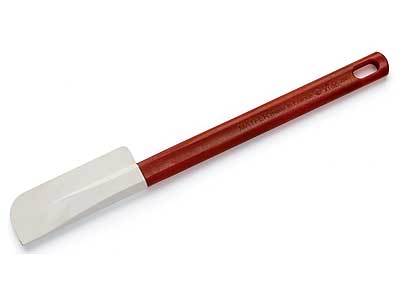 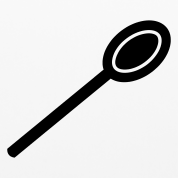 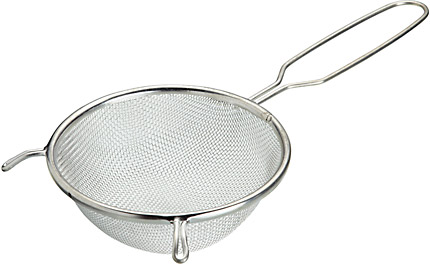 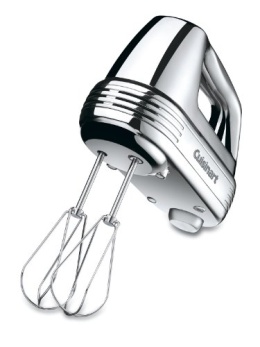 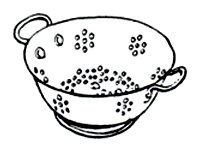 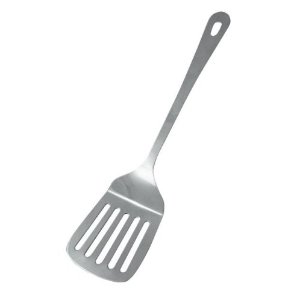 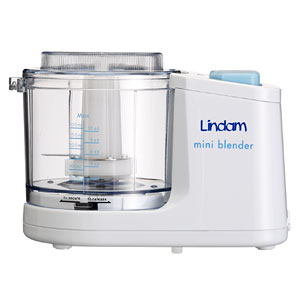 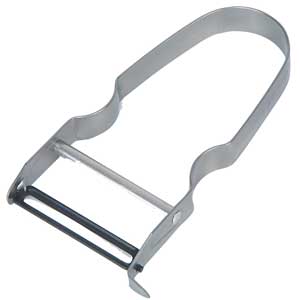 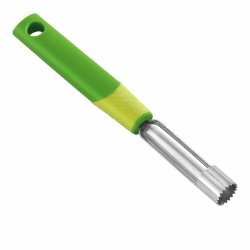 Challenge: Complete the fact sheet on microwaves
Sketch of a microwave
How do microwave ovens work?








What are the pros?








What are the cons?
What different types are there?











How much do they cost?